Título


Nomes de Autores: Xxxxx X1; Xxxxx X2
1Depart/Organização, Instituição
Cidade, País
Endereços de Email
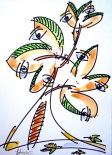 1as Jornadas Internacionais de Saúde da Escola Superior de Saúde da Universidade de Aveiro

“Abordagem Multidimensional à Pessoa: Contextos Emergentes”
Logotipo da Instituição
ENQUADRAMENTO e OBJECTIVOS
RESULTADOS
Título do quadro/gráfico
Copy e Paste o seu texto aqui, ajustando o tamanho da fonte para respeitar os limites definidos.
Sugerimos a fonte “Calibri” e não usar tamanho de letra inferior a 08.
Sugerimos que utilize as cores dos exemplos seguintes nas suas tabelas e gráficos.
DISCUSSÃO
MATERIAL e MÉTODOS
Copy e Paste o seu texto aqui, ajustando o tamanho da fonte para respeitar os limites definidos.
Sugerimos a fonte “Calibri” e não usar tamanho de letra inferior a 08.




O texto dispõe-se em 2 colunas
Título do quadro/gráfico
Sugerimos que utilize as cores dos exemplos seguintes nas suas tabelas e gráficos.
CONCLUSÃO
Copy e Paste o seu texto aqui, ajustando o tamanho da fonte para respeitar os limites definidos.
Sugerimos a fonte “Verdana” e não usar tamanho de letra inferior a 08
O texto dispõe-se em 2 ou 3 colunas
Bibliografia
Autores. Título. Publicação ano; nº: páginas